Sociālās un ekonomiskās nevienlīdzības Latvijā radītie izaicinājumi un riski

Cilvēks un sabiedrība 

Mārcis Auziņš
oktobris, 2023
I
Augsts ekonomiskās nevienlīdzības līmenis sabiedrībā
Politiski lēmumi, kas šo nevienlīdzības līmeni izvirza priekšplānā
Hermaņa faktors/fenomens
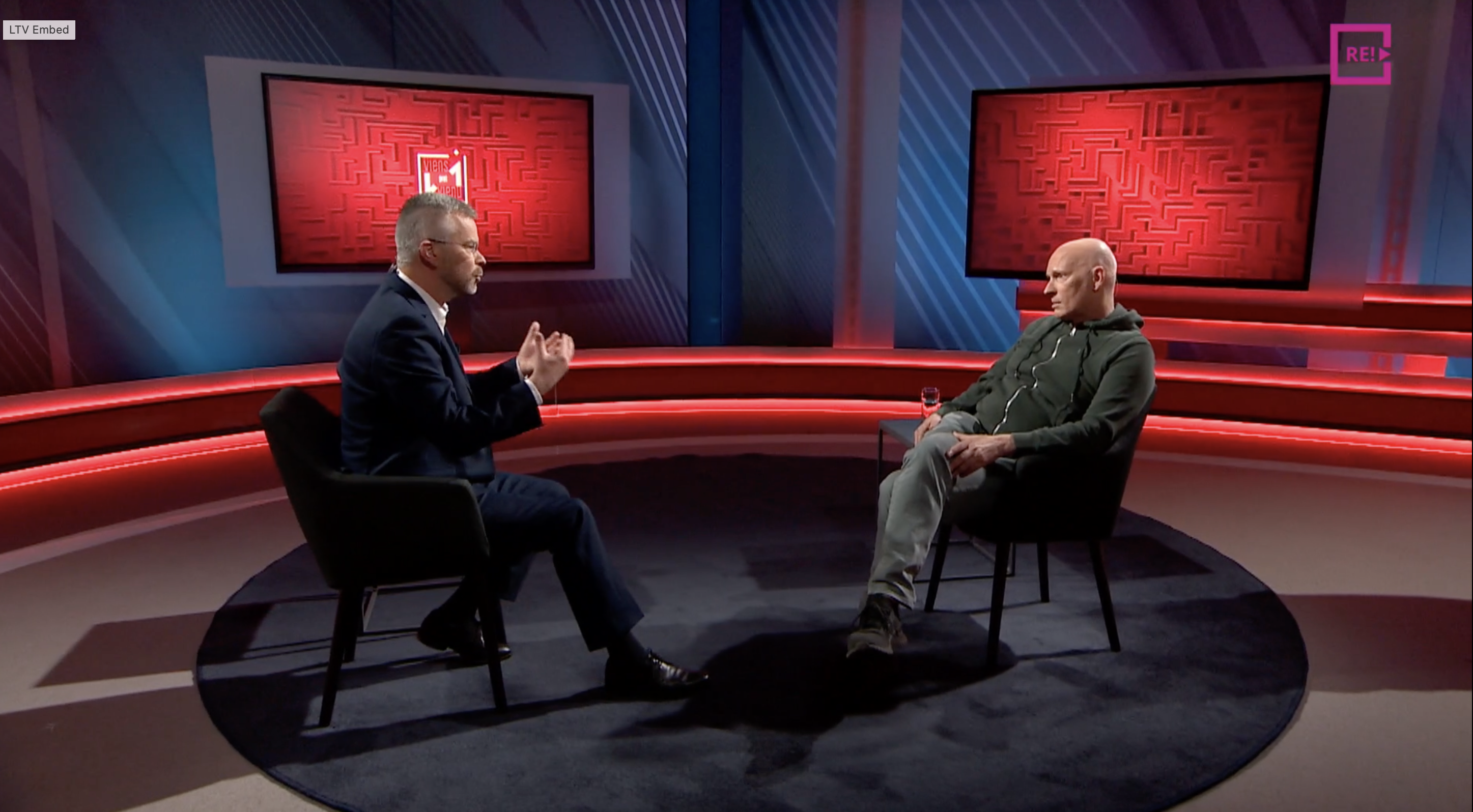 II
Ģeopolitiskā situācija un nacionālais jautājums
Daļas latviešu sabiedrības nostājas radikalizācija
Kas notiek krieviski runājošajā sabiedrībā? Vai mēs to zinām?
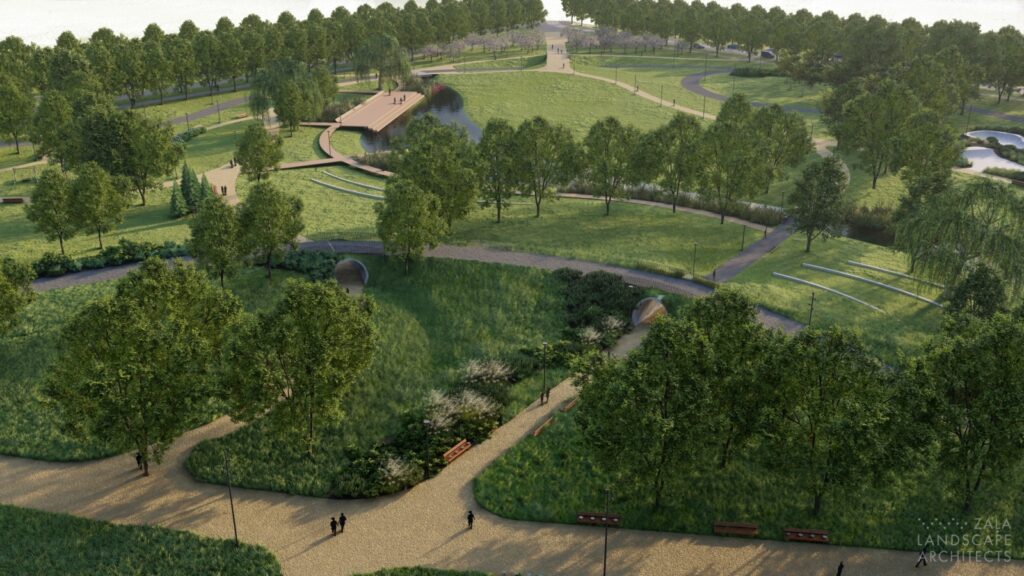 III
Sabiedrības novecošanās
Pensiju devalvācija
Iekļaujoša sabiedrība.
Pensionāri
Līdz 2050. gadam
60 gadus vecu un vecāku cilvēku skaits pasaulē dubultosies
74% cilvēku vecumā no 50 līdz 70 gadiem uzskata, ka pieprasījums pēc viņu vecuma grupas darbiniekiem ir zemāks nekā pēc citiem
Par darba tirgus vidēja un ilgtermiņa prognozēm, 2022
Pensionāri kā iekļaujošas sabiedrības daļa
Marcis.Auzins@lu.lv
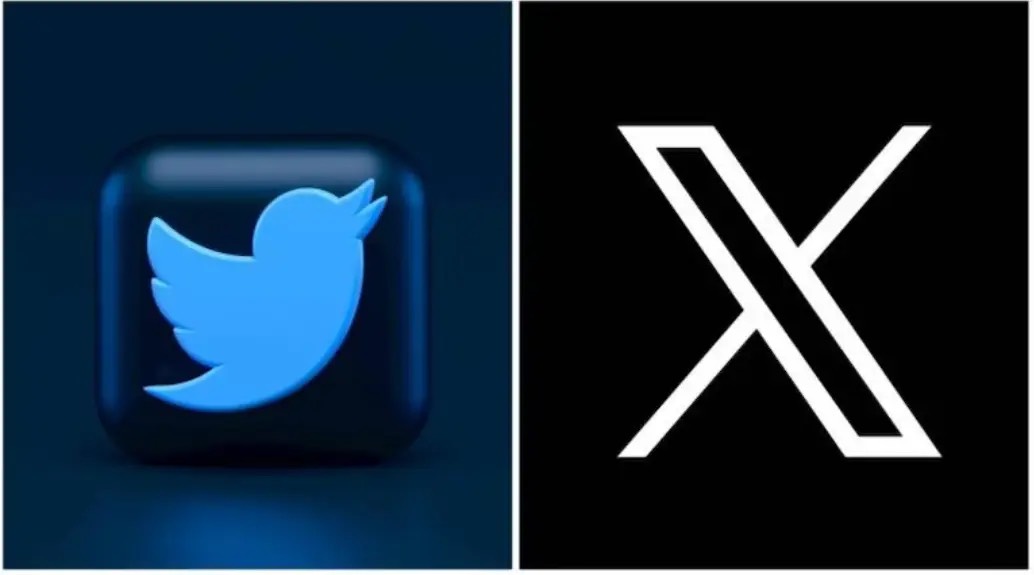 @mauzins
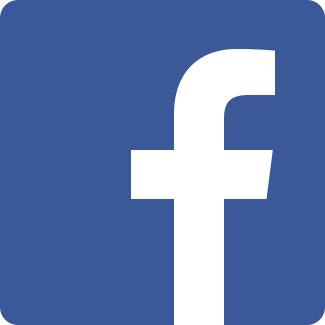 Marcis Auzinsh